Лекція 6. Проектний грошовий потік
План
6.1. Поняття, види і класифікація грошових потоків.
6.2. Методика аналізу грошових потоків.
6.1. Поняття, види і класифікація грошових потоків
Одним із найбільш важливих етапів проектного аналізу є оцінка прогнозованих грошових потоків. Поняття «грошовий потік» (cash flow) у проектному аналізі не означає «готівка», а швидше  його можна перекласти як «рух коштів», хоча у буквальному перекладі з англійської мови даний термін означає саме потік готівки.
У найширшому розумінні грошовим потоком називають грошові надходження і витрати.
Для розуміння грошового потоку слід представити інвестиційний проект у вигляді основних його елементів:
P = ГРОШОВІ ВИТРАТИ; ГРОШОВІ НАДХОДЖЕННЯ; ЖИТТЄВИЙ ЦИКЛ ПРОЕКТУ; 
СТАВКА ДИСКОНТУВАННЯ.
САМЕ ТАКІ ЕЛЕМЕНТИ ЯК ГРОШОВІ ВИТРАТИ ТА ГРОШОВІ НАДХОДЖЕННЯ І Є ОСНОВОЮ ДЛЯ УТВОРЕННЯ ГРОШОВОГО ПОТОКУ
Грошовий потік являє собою сукупність розподілених у часі надходжень і виплат грошових коштів, що генеруються господарською діяльністю підприємства.
У найширшому розумінні грошовим потоком називають грошові надходження та витрати, тобто це різниця між грошовими надходженнями та витратами.
Існує декілька підходів до визначення грошового потоку залежно від методів його розрахунку.
Традиційний грошовий потік – це сума чистого доходу та нарахованої амортизації.
Чистий грошовий потік – це загальні зміни у залишках грошових коштів фірми за певний період. Після одного або двох років діяльності підприємство сподівається на надходження чистого грошового потоку від інвестиційного проекту. Цей потік грошових надходжень є додатковим доходом від інвестиції за мінусом експлуатаційних витрат, які включають у себе прямі витрати і будь-які податкові платежі, що також є грошовими потоками.
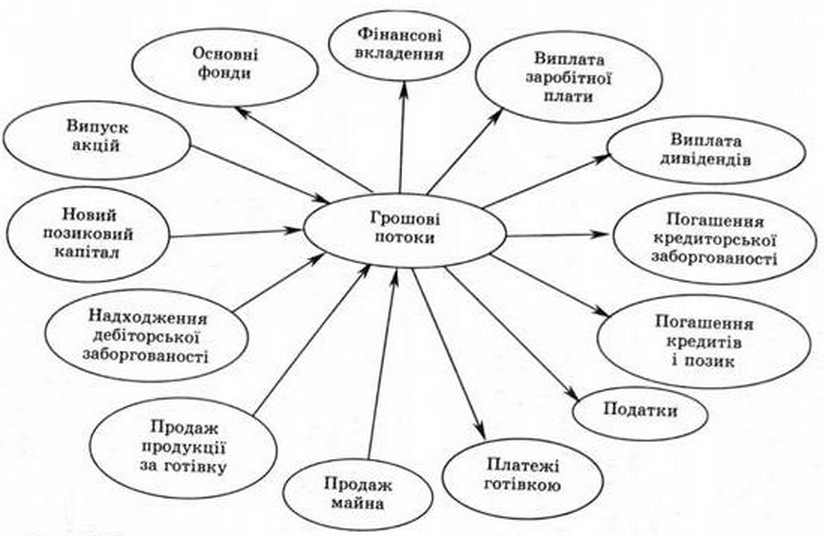 Класифікація грошових потоків
Класифікація грошових потоків
Грошовий потік є одним з найпоширеніших показників, що застосовується при аналізі діяльності підприємстві. Сучасна міжнародна практика здійснення господарської діяльності підтверджує той факт, що наявність чи відсутність прибутку не завжди свідчить про ефективність використання ресурсів підприємства. Пояснюється це тим, що подібний бухгалтерський підхід передбачає розгляд як кінцевого результату діяльності фірми тієї суми грошових коштів, якою фірма може вільно розпоряджатися на свій розсуд, ігноруючи при цьому значну частину грошових надходжень, використання яких лімітоване чинними нормативними документами (амортизаційні відрахування та відкладені податкові платежі). Тому сучасні аналітики основну увагу приділяють аналізу і прогнозуванню саме грошового потоку компанії.
Концепція грошових потоків дуже проста: потік грошових коштів — це різниця між грошовими надходженнями (припливами) та витратами (відпливи) протягом певного періоду. Вивчаючи грошовий потік варто мати на увазі такі два аспекти. 
Грошовий приплив – це нарахування грошових коштів;
Грошовий відплив – це витрати грошових коштів (виплати);
Існує поняття загального грошового потоку фірми, який відображає фактичні чисті грошові кошти, що надходять на підприємство чи витрачаються ним протягом певного періоду. У даному разі грошовий потік відображає ефективність комерційної діяльності підприємства та є результатом надходжень грошових коштів від операційної, фінансової та інвестиційної діяльності, пов'язаних з придбанням необхідних ресурсів (сировини, робочої сили, енергії та ін.), утриманням у працездатному стані свого основного капіталу, здійсненням інвестиційних заходів, виплатою дивідендів і процентів за кредити, відшкодуванням основних сум заборгованостей і т. ін.
Цей підхід може бути використаний у проектному аналізі, але базовою моделлю є визначення загального грошового потоку. Поняття грошового потоку як загального руху коштів протягом певного періоду, тобто циклу реалізації проекту, найбільш прийнятне у проектному аналізі. Загальний грошовий потік розраховується за допомогою показника кешфло. Обчислення загального грошового потоку CF проводять за формулою:
CF = CF1 – CF0CF1 – ГРОШОВІ НАДХОДЖЕННЯ;CF0 – ГРОШОВІ ВИТРАТИ
На основі узагальнення теорії грошового потоку можна запропонувати наступну загальну класифікацію надходжень і витрат.
 Припливи поділяються на грошові надходження від: 
операційної діяльності – продажу товарів, робіт та послуг; зменшення оборотних активів та витрат майбутніх періодів; збільшення поточних зобов’язань та доходів майбутніх періодів; 
інвестиційної діяльності – реінвестицій; продажу основних фондів та нематеріальних активів; відсотки за аванси та позики, надані іншим сторонам, дивідендів як результат придбання акцій та боргових зобов’язань інших підприємств, а також паїв участі в спільних підприємствах та інші надходження від інвестиційної діяльності; 
фінансової діяльності – збільшення власного капіталу; інкасації дебіторської заборгованості; грошових позик та інших надходжень, пов’язаних з фінансовою діяльністю.
Відпливи поділяються на витрати з: 
операційної діяльності – купівлі товарно-матеріальних запасів, оплати праці, відрахувань на соціальні заходи; оплати операційних витрат (разом — поточні витрати без амортизації), зменшення поточних зобов’язань та доходів майбутніх періодів, сплати податків та зборів; 
інвестиційної діяльності – купівлі основних фондів та нематеріальних активів; придбанні фінансових інвестицій, наданням позик іншим сторонам, проведенні у звітному періоді капітального ремонту, модернізації та реконструкції основних засобів; 
фінансової діяльності – погашення позик, сплати дивідендів інші виплати, пов’язані з фінансовою діяльністю.
У проектному аналізі важливо зробити оцінку саме тих грошових потоків, які будуть прийняті при розрахунках критеріїв та показників ефективності проекту або які безпосередньо впливають на грошові потоки підприємства в цілому. Такі грошові потоки називаються релевантними.
Релевантні грошові потоки — це визначені грошові потоки, які розглядаються у аналізі доцільності інвестицій та оцінки їх ефективності, тобто як різниця між загальними грошовими потоками підприємства в цілому за визначений проміжок часу у випадку реалізації проекту та у випадку відмови від нього.
Якщо проект впроваджується на базі існуючого підприємства, тобто воно має фіксовані на певну дату основні та оборотні засоби і намагається досягти певної мети, для достовірної оцінки впливу проекту на її фінансовий стан, результати та забезпеченість коштами необхідно враховувати тільки цей вплив, а не поточні фактори, які не мають відношення до проекту. Тому у розрахунках показників та критеріїв ефективності проекту необхідно використовувати лише додаткові грошові потоки. 
Додаткові грошові потоки — це грошові потоки, які супроводжують інвестиційний проект, і не зумовлені операційною, інвестиційною та фінансової діяльністю підприємства, тобто грошові потоки, що безпосередньо стосуються інвестиційного проекту. Додаткові грошові потоки є виразом додаткових вигід і витрат проекту.  
Розрахунок проектного грошового потоку базується на змінах у грошових коштах підприємства та фактично є результатом впровадження окремих проектів. Доцільність реалізації того чи іншого проекту визначається за критерієм позитивної зміни в грошових потоках фірми в цілому.
Оцінюючи додаткові грошові потоки необхідно враховувати чотири важливих моменти:
1) не слід брати до уваги безповоротні витрати, тобто грошові витрати, які вже були понесені і які неможливо відшкодувати прийняттям чи неприйняттям даного проекту; 
2) необхідно враховувати неявні вигоди і витрати від проекту (грошові потоки, що можна було б отримати від активів, якими вже володіє фірма); 
3) слід розглядати екстерналії (вплив проекту на результативність діяльності інших підрозділів фірми), незважаючи на складність їх визначення; 
4) обов'язково слід враховувати транспортні витрати та витрати на монтаж і налагодження необхідного обладнання. 
На величину чистого грошового потоку безпосередньо впливають такі чинники: 
метод нарахування амортизації; 
наявність ліквідаційної вартості обладнання та її величина; 
зміна потреби у величині оборотного капіталу; 
використання номінальних та постійних цін.
У процесі розрахунку чистого потоку грошових коштів у результаті прийняття проекту ключовою складовою є амортизація:
Метод нарахування амортизації може в значній мірі вплинути на величину грошового потоку. У випадку, коли період амортизації менше за строк експлуатації активів проекту (прискорена амортизація), податкове прикриття діє тільки за умови нарахування амортизації, після чого повна сума грошових накопичень підлягає оподаткуванню. Це позитивно впливає на теперішню вартість грошових потоків і робить цей метод більш привабливим порівняно з методом рівномірної амортизації.  
Величина грошового потоку збільшується, якщо активи мають ліквідаційну вартість в кінці строку експлуатації проекту. Оскільки до того часу об'єкт буде повністю амортизований, дохід від реалізації підлягає оподаткуванню за звичайною ставкою. Ліквідаційна вартість, яка надходить наприкінці життєвого циклу проекту, збільшує потік грошових коштів та підвищує привабливість проекту. 
Крім інвестицій в основний капітал, необхідно мати у розпорядженні додаткові грошові кошти для формування оборотного капіталу. Інвестування в оборотний капітал відбувається, як правило, у нульовий рік проекту, а його відшкодування — після його реалізації. Через різницю у часі витрати на оборотний капітал зменшують величину дисконтованого грошового потоку.
Між проектними аналітиками не припиняється дискусія з приводу того, в яких цінах прогнозувати грошові потоки: постійних ми номінальних. Постійні ціни дозволяють ігнорувати інфляцію при визначенні умов оплати, а номінальні враховують інфляційні очікування учасників проекту. Аргументація на користь використання постійних (чи дійсних) цін базується на твердженнях, що зміни в рівні цін не впливають на вартість, тому існує можливість ігнорування інфляції, оскільки всі показники проекту можна оцінити за дійсною вартістю. Такий підхід дозволяє зберегти рівень валюти проекту протягом усього періоду функціонування, що значно полегшує кореспондування потоків грошових коштів по роках проекту.
Використання постійних цін передбачає, що зміна цін на сировину та матеріали буде аналогічною зростанню цін на готову продукцію і відповідною рівню інфляції. Однак, як свідчить практика, ціни на окремі ресурси (газ, електроенергію, капітал, величину заробітної плати) контролюються державою і їх підвищення, як правило, не тотожне змінам цін на товари та послуги та не відповідає рівню інфляції. Такі інфляційні сценарії призводять до того, що грошові притоки збільшуються за рахунок зростання цін і відбувається це значно швидше, ніж грошові відтоки.  
Пам'ятаючи, що грошові потоки з активів складаються з трьох компонентів — операційного, інвестиційного та фінансового грошового потоку, в проектному грошовому потоці доцільно визначити аналогічні його складові, а саме: проектний операційний грошовий потік, проектний грошовий потік від інвестиційної діяльності, проектний грошовий потік від фінансової діяльності, що дозволяє спростити процедуру прийняття остаточного рішення про доцільність реалізації проекту з погляду збільшення цінності фірми в цілому (або зростання її загального грошового потоку).
Зазначимо, що наведена схема відображає загальну логіку розрахунку грошового потоку, тому не треба сприймати її як точний алгоритм проведення аналітичних обчислень. Після розрахунку проектних грошових потоків для визначення ефективності проекту, що розглядається, визначається так званий кумулятивний грошовий потік. Це загальний проектний грошовий потік наростаючим підсумком за кожен рік впровадження проекту. Якщо його значення в останній рік реалізації проекту додатне проект є ефективним і його можна реалізовувати, якщо він від’ємний – навпаки.
Для опанування методики розрахунку проектного грошового потоку можна керуватися такою схемою:
1. Грошовий потік від операційної діяльності: 
1.1. Виручка від реалізації продукції проекту без ПДВ і спеціальних податків. 
1.2. Повна собівартість реалізованої продукції проекту. 
1.3. Прибуток від реалізації продукції проекту до виплати процентів і податків (ряд. 1.1 - ряд. 1.2). 
1.4. Сплата податків і поточних витрат за рахунок прибутку. 
1.5. Амортизація основних засобів і нематеріальних активів. 
1.6. Операційний грошовий потік (ряд. 1.3 - ряд. 1.4 + ряд. 1.5). 
2. Приріст чистого робочого капіталу: 
2.1. Збільшення (-) /зменшення (+) дебіторської заборгованості. 
2.2. Збільшення (-) / зменшення (+) виробничих запасів. 
2.3. Збільшення (+) / зменшення (-) кредиторської заборгованості. 
2.4. Чистий робочий капітал (± ряд. 2.1 ± ряд. 2.2 ± ряд. 2.3). 
3. Чисті капітальні витрати: 
3.1. Приріст основних коштів (купівля) без урахування безоплатних надходжень. 
3.2. Прибуток від продажу основних засобів. 
3.3. Величина чистих капітальних витрат (-ряд. 3.1 + ряд. 3.2). 
4. Чистий додатковий грошовий потік за період, що аналізується (ряд. 1 + ряд. 2 + ряд. 3.)
Фактори, що впливають на грошові потоки
Завдання аналізу грошових потоків:
Значення аналізу грошових потоків:
Дає змогу розкрити можливі резерви поліпшення ефективності використання коштів;
Показує найпривабливіші підрозділи для інвестиційних проектів;
Виявляє позиції звітності, що потребують найбільших вкладень;
Є інформаційною базою щодо визначення стану ліквідності, платоспроможності та фінансової стійкості підприємства.
2. Методика аналізу грошових потоків підприємства.
Алгоритм аналізу грошових потоків:
ПОКАЗНИКИ ЗБАЛАНСОВАНОСТІ ГРОШОВИХ ПОТОКІВ:
1. ЧИСТИЙ ГРОШОВИЙ ПОТІК (ЧГП):

ЧГП = вхідний грошовий потік – вихідний грошовий потік

характеризує зміну залишку грошових коштів у результаті здійснення господарських операцій за всіма видами діяльності підприємства:  

Рекомендовано – позитивне значення та його зростання.
+/-   надлишковий/дефіцитний грошовий потік
2. ЯКІСТЬ ЧИСТОГО ГРОШОВОГО ПОТОКУ:
3. КОЕФІЦІЄНТ ДОСТАТНОСТІ ЧИСТОГО ГРОШОВОГО ПОТОКУ:



де Чг.п — сума чистого грошового потоку; 
ПП — сума погашення позик; 
ΔЗ — сума приросту запасів товарно-матеріальних цінностей; 
Д — сума сплачених дивідендів.

Значення показника >=1 свідчить про достатність власних грошових коштів для покриття потреб в них.
4. ТРИВАЛІСТЬ ФІНАНСОВОГО ЦИКЛА:
ФІНАНСОВИЙ ЦИКЛ - це проміжок часу між оплатою кредиторської заборгованості за сировину і матеріали та погашенням дебіторської заборгованості за реалізовану продукцію і товари.
Тривалість фінансового циклу = Період обороту запасів + Період обороту дебіторської заборгованості - Період обороту кредиторської заборгованості
Тривалість фінансового циклу менше тривалості операційного циклу на величину періоду обороту кредиторської заборгованості за товари, роботи, послуги.

ЧИМ ВИЩЕ ТРИВАЛІСТЬ ФІНАНСОВОГО ЦИКЛУ, ТИМ ВИЩЕ ПОТРЕБА В ОБОРОТНИХ ЗАСОБАХ!!!
НЕОБХІДНО СКОРОЧУВАТИ ТРИВАЛІСТЬ ФІНАНСОВОГО ЦИКЛУ за рахунок:
1. СКОРОЧЕННЯ ПЕРІОДУ ОБОРОТУ ДЕБІТОРСЬКОЇ ЗАБОРГОВАНОСТІ МОЖЛИВЕ ЗА РАХУНОК:
2. СКОРОЧЕННЯ ПЕРІОДУ ОБОРОТУ ЗАПАСІВ ЗА РАХУНОК:
Результати аналізу збалансованості грошових потоків
Оцінка синхронності грошових потоків
1. КОЕФІЦІЄНТ ЛІКВІДНОСТІ ГРОШОВИХ ПОТОКІВ – співвідношення надходжень і видатків грошових коштів:



де ПГП – сума валового позитивного грошового потоку (надходження коштів), тис. грн.; 
НГП – сума валового негативного грошового потоку (витрати коштів), тис. грн. 
Якщо даний показник менше 1, то підприємству необхідно вживати заходи для додаткового залучення інвестиційних ресурсів.
КОЕФІЦІЄНТ ЛІКВІДНОСТІ ГРОШОВИХ ПОТОКІВ характеризує ступінь достатності грошових коштів для погашення витрат підприємства. 
Позитивно – більше 1, що означає, що надходження грошових коштів перевищують видатки і можуть використовуватися підприємством для розвитку.
2. Коефіцієнт відношення грошових надходжень до чистого грошового потоку 

показує, який обсяг грошових надходжень потрібний для отримання 1 гривні чистого грошового потоку.
Позитивно - зменшення
ЕФЕКТИВНІСТЬ ГРОШОВИХ ПОТОКІВ ПІДПРИЄМСТВА
1. Коефіцієнт ефективності грошових потоків – вказує величину чистого грошового потоку (надходження або відтоку) на 1 грн. грошових виплат:


ЧГП – чистий грошовий потік, тис. грн.
НГП – сума валового негативного грошового потоку (витрати коштів), тис. грн. 
КЛГП – коефіцієнт ліквідності грошових потоків

Додатне значення коефіцієнта ефективності грошових потоків означає, що надходження коштів у звітному періоді перевищували відтоки.
ЕФЕКТИВНІСТЬ ГРОШОВИХ ПОТОКІВ ПІДПРИЄМСТВА
2. Коефіцієнт реінвестування чистого грошового потоку:



де ЧГП – чистий грошовий потік, тис. грн.
Д – дивіденди, що виплачені власникам, тис. грн.
ΔРІ – сума приросту реальних інвестицій підприємства (за всіма формами) за аналізований період, тис. грн.;
ΔФІ – сума приросту довгострокових фінансових інвестицій підприємства за аналізований період, тис. грн.

характеризує питому вагу грошового потоку підприємства, що направляється на реінвестування в рамках загального чистого грошового потоку підприємства в досліджуваному періоді.
ДЯКУЮ ЗА УВАГУ!